Областной фестиваль педагогических команд образовательных организаций, признанных региональными инновационными площадками, и учреждений-грантополучателей в рамках национального проекта «Образование»
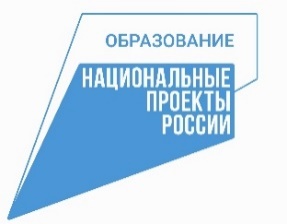 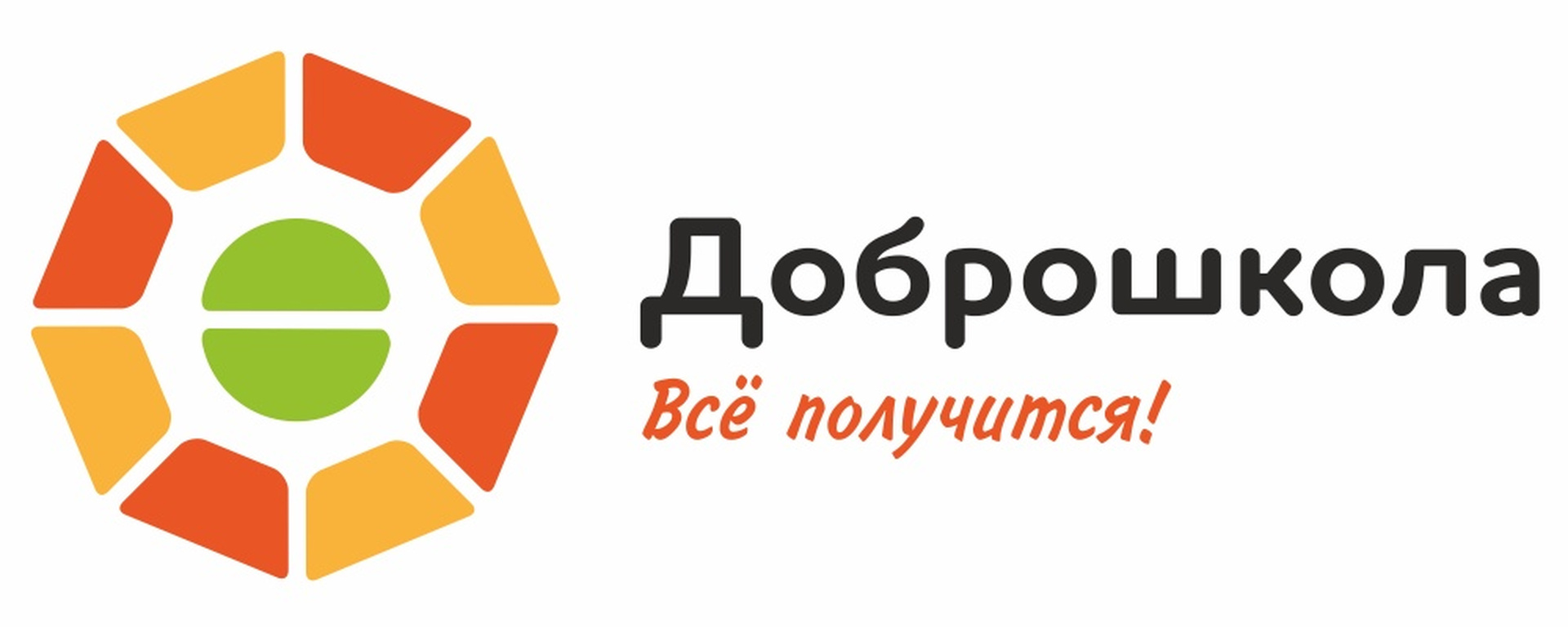 Доклад «Особенности профессионального самоопределения слепых и слабовидящих».

Секция: Сопровождение профессионального самоопределения
  Докладчик:  Гриценко Светлана Валентиновна педагог ГБОУ школы – интерната № 17 г.о. Самара
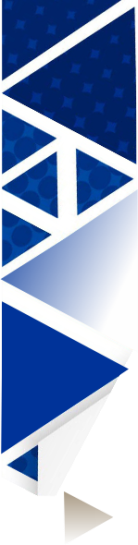 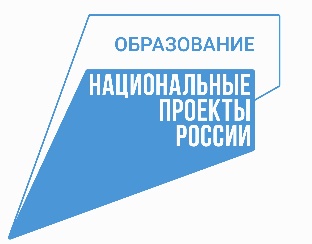 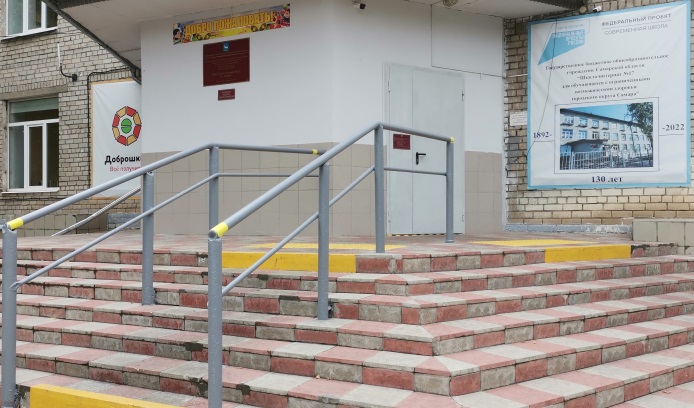 Задачей нашей школы является создание условий для инвалидов по зрению, в которых они смогли бы в максимальной мере,  проявить свои способности и суметь правильно выбрать будущую профессию.
Подзаголовок
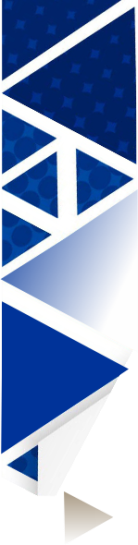 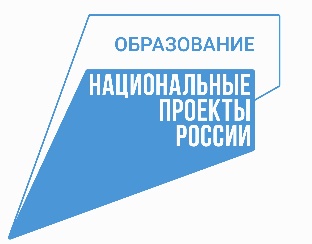 Кабинет «Технология массажа»
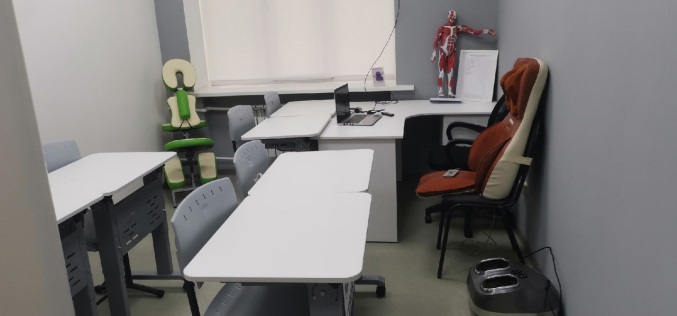 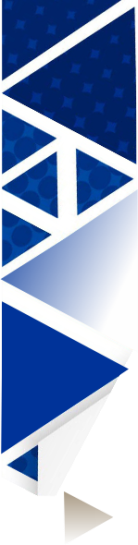 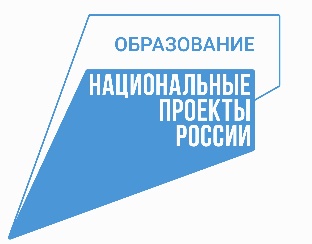 Курс обучения «Технология  массажа».
Цель курса: актуализация процесса   профессионального самоопределения учащихся и адаптации их в современных социально- экономических условиях.
Задачи курса:
•формировать у учащихся представления о профессии массажиста
•развивать устойчивый интерес к данной профессии;
•решать вопросы коррекции профессиональных намерений учащихся, выявлять ценностные ориентиры, социологические установки;
•познакомить с историей развития массажа, анатомо-физиологическими и гигиеническими основами массажа, показаниями и противопоказаниями к массажу, формами и методами массажа, виды массажа;
•освоить простейшие основы техники и приемы различных видов классического массажа, техники и методики массажа отдельных частей тела, физиологическое влияние на системы, ткани, органы и организм человека в целом;
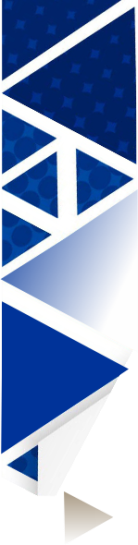 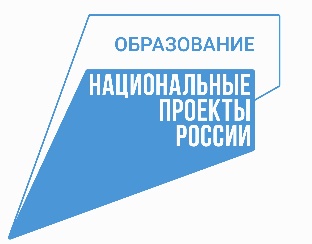 Участие в международном форуме "Дни инклюзии Самарской области -2023".
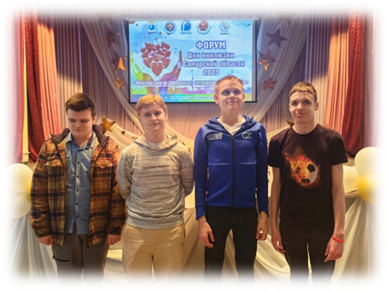 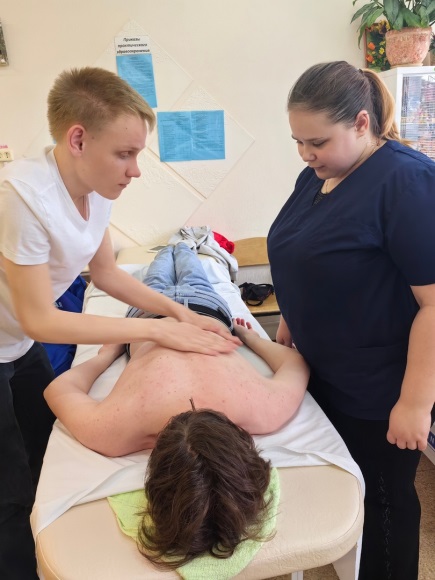 Подзаголовок
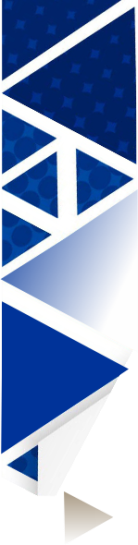 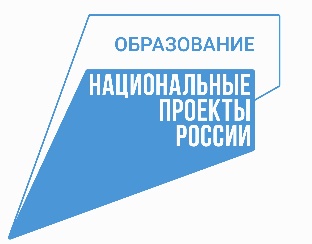 Национальный чемпионат по профессиональному мастерству среди инвалидов и лиц с ограниченными возможностями здоровья 
«Абилимпикс – 2023»
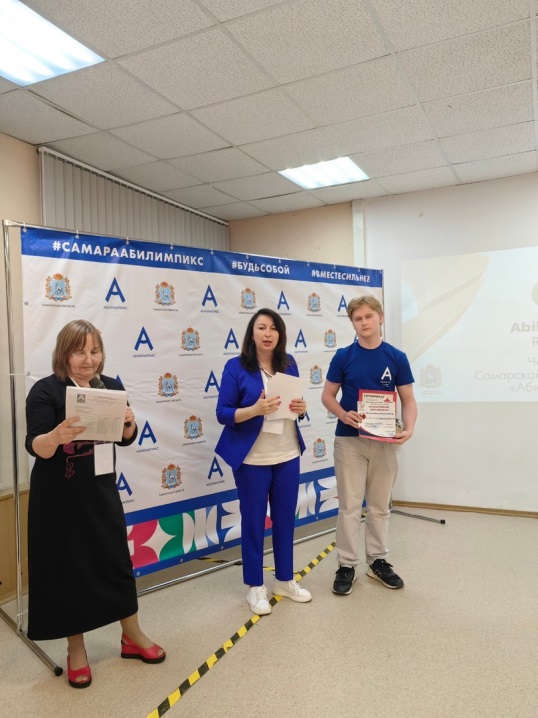 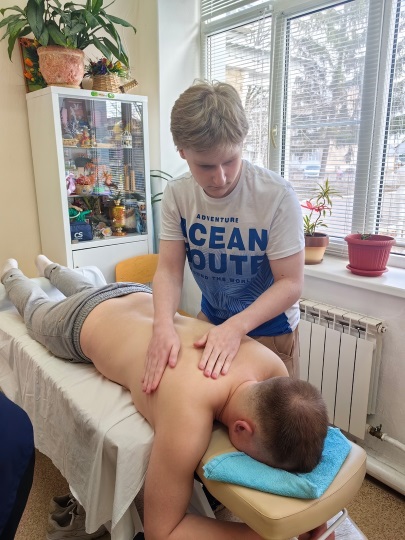 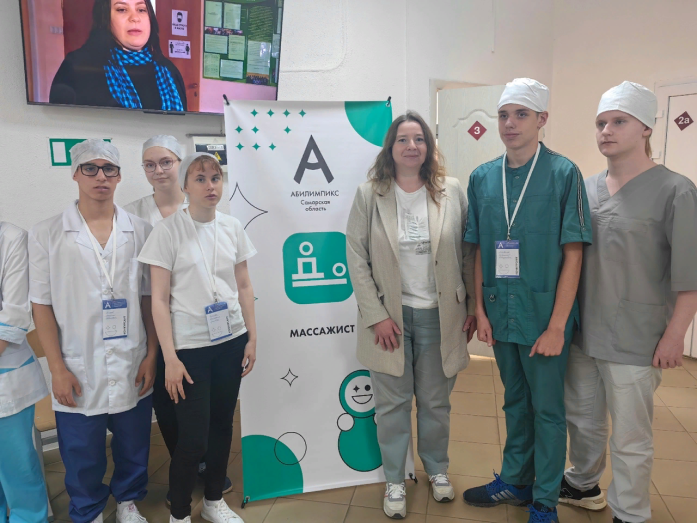 Подзаголовок
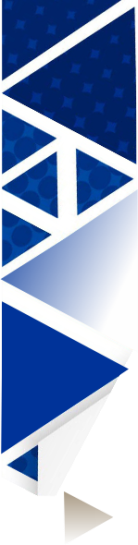 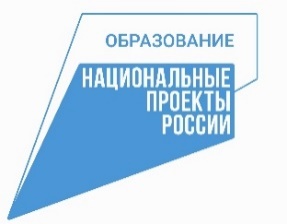 Особенности профессионального определения слепых и слабовидящий.
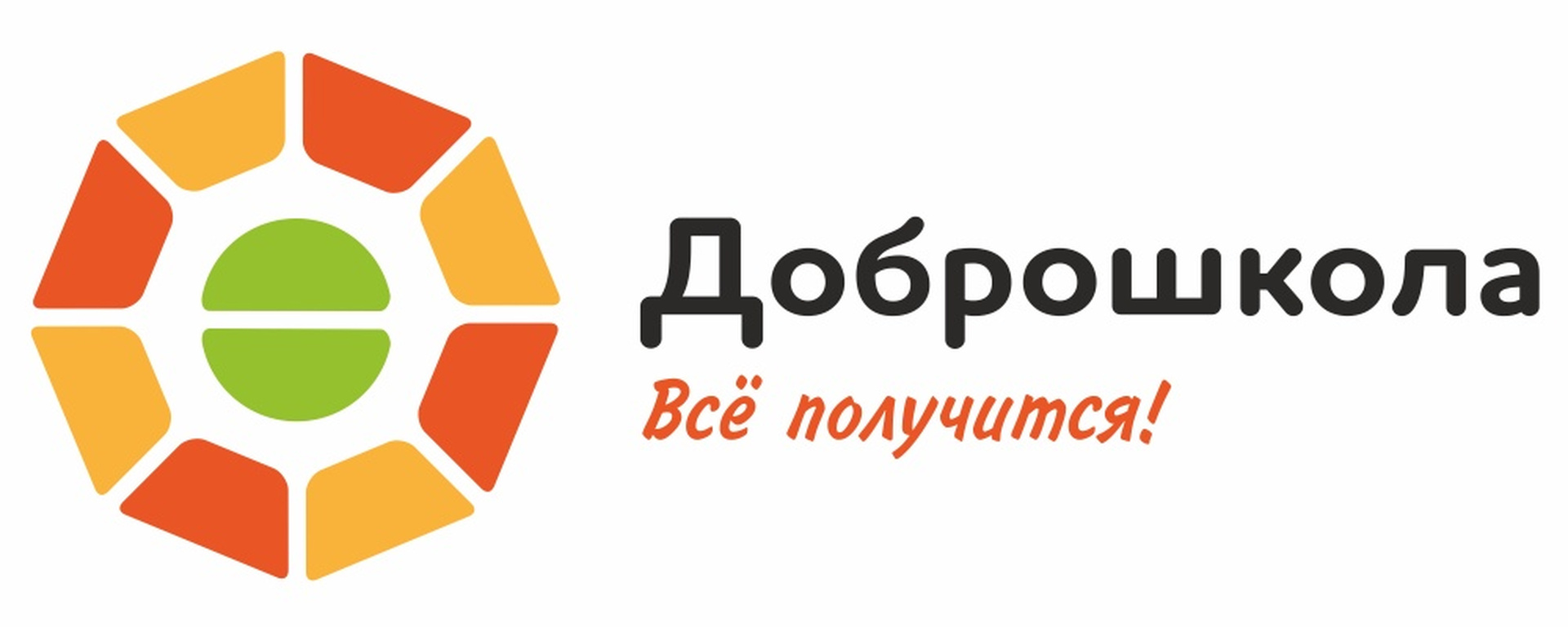 Подзаголовок